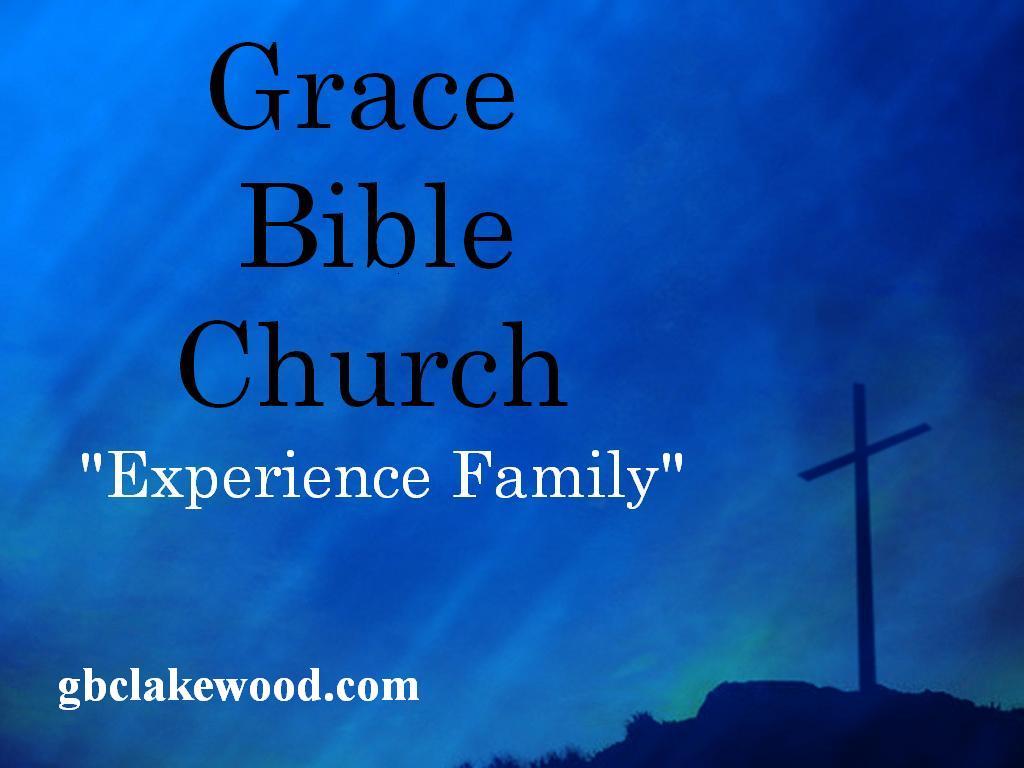 Life    at the         Cross
[Speaker Notes: We hold these truths to be self-evident, that all men are created equal, that they are endowed by their Creator with certain unalienable Rights, that among these are Life, Liberty and the pursuit of Happiness. 
In America we see these as rights in this country

As Christians we also have also have the same unalienable rights we are going to spend the next three weeks looking at looking at how we as Christians pursue Life, Liberty and the pursuit of happiness.]
LIFE
Colossians 3:1-4
3 If then you were raised with Christ, seek those things which are above, where Christ is, sitting at the right hand of God. 2 Set your mind on things above, not on things on the earth. 3 For you died, and your life is hidden with Christ in God. 4 When Christ who is our life appears, then you also will appear with Him in glory.
LIFE
VS 3  
    WE DIED
[Speaker Notes: Colossians 3:1-4 
V3 says that we died. Well, obviously not physically. But symbolically. Jesus died, and in a sense, so did we. When we came to Jesus, we identified ourselves with Him. When we trusted Him, we associated ourselves with the cross on which He perished. In a sense, we died when Jesus did.]
LIFE
VS 1
 WE HAVE BEEN RAISED
[Speaker Notes: V1 says that we have been raised to new life with Him as well. This is a pretty necessary step to salvation. When you asked Jesus to forgive you, that’s like dying when He did. And when you asked Jesus to come into your heart, that’s like being raised to new life with Him, resurrected to be new and different and better than you were before.]
LIFE
VS 4
 WE WILL APPEAR WITH HIM
[Speaker Notes: V4 says that we will appear with Him. Eternity with Him. Salvation in the here and now, and salvation in the future.

And the other verses provide interesting images as well. V3 says that our life is hidden with Christ. It’s like we are a treasure, being kept safe. And v4 comes right out and says that He Himself is our life. Our soul, our breath, our ambitions, our desires, our sustenance, our reason for being… that’s Jesus. Our destiny is found in Him.]
LIFE
OUR IDENTITY / CHARACTER
US IN CHRIST  VS 3
CHRIST IN US  VS 15-16
[Speaker Notes: Col 3: 3 For you died, and your life is hidden with Christ in God. 

Christ in us:
2 Timothy 1:9
who has saved us and called us with a holy calling, not according to our works, but according to His own purpose and grace which was given to us in Christ Jesus before time began,

Romans 8:2
For the law of the Spirit of life in Christ Jesus has made me free from the law of sin and death.

Colossians 1:27
To them God willed to make known what are the riches of the glory of this mystery among the Gentiles: which is Christ in you, the hope of glory.


Us in Christ
Col. 3: 15 And let the peace of God rule in your hearts, to which also you were called in one body; and be thankful. 16 Let the word of Christ dwell in you richly in all wisdom, teaching and admonishing one another in psalms and hymns and spiritual songs, singing with grace in your hearts to the Lord.




Romans 8:10
And if Christ is in you, the body is dead because of sin, but the Spirit is life because of righteousness.

Romans 8:11
But if the Spirit of Him who raised Jesus from the dead dwells in you, He who raised Christ from the dead will also give life to your mortal bodies through His Spirit who dwells in you.]
LIFE
PUT OFF THE THINGS THAT 
GLORIFY THE FLESH ( ME ) 
VSS 5-10
PUT ON THE THINGS THAT GLORIFY CHRIST BY SERVING OTHERS VSS 12-14
[Speaker Notes: Colossians 3:5-14

5 Therefore put to death your members which are on the earth: fornication, uncleanness, passion, evil desire, and covetousness, which is idolatry. 6 Because of these things the wrath of God is coming upon the sons of disobedience, 7 in which you yourselves once walked when you lived in them.

8 But now you yourselves are to put off all these: anger, wrath, malice, blasphemy, filthy language out of your mouth. 9 Do not lie to one another, since you have put off the old man with his deeds, 10 and have put on the new man who is renewed in knowledge according to the image of Him who created him, 

Colossians 3:12-14

12 Therefore, as the elect of God, holy and beloved, put on tender mercies, kindness, humility, meekness, longsuffering; 13 bearing with one another, and forgiving one another, if anyone has a complaint against another; even as Christ forgave you, so you also must do. 14 But above all these things put on love, which is the bond of perfection.]
LIFE
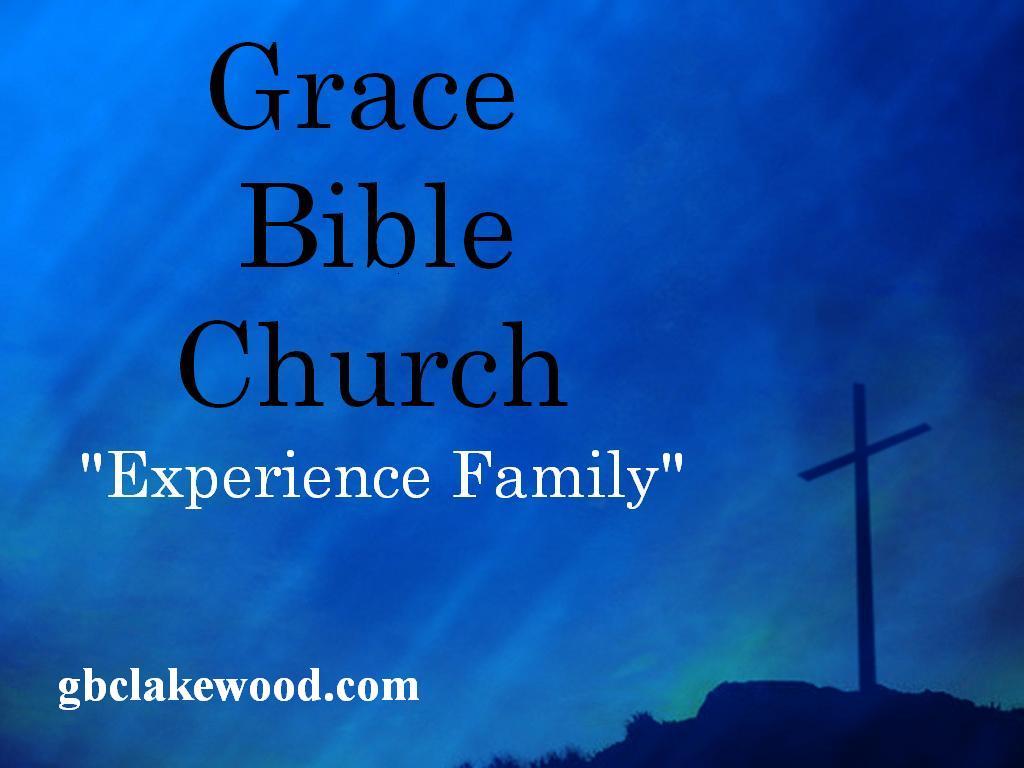